Placental development - I
Mark Sullivan
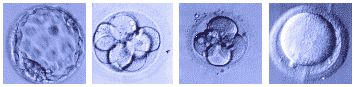 Embryo development
Fetal side of placenta
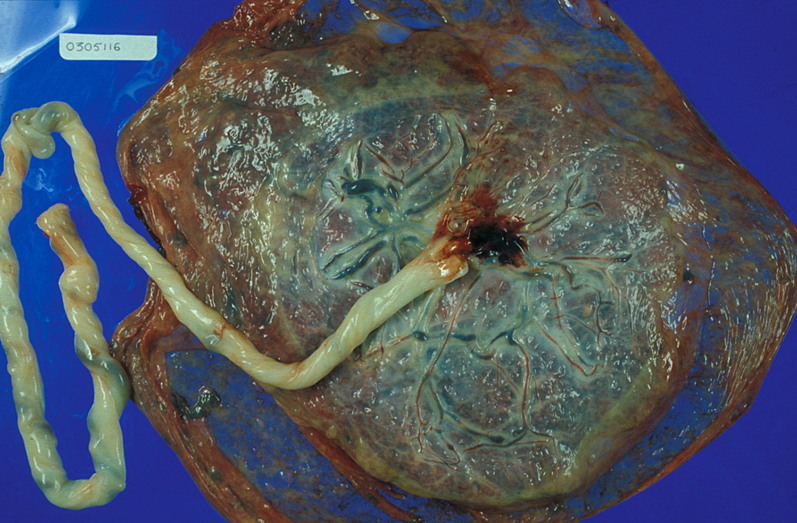 Maternal side of placenta
Cotyledon
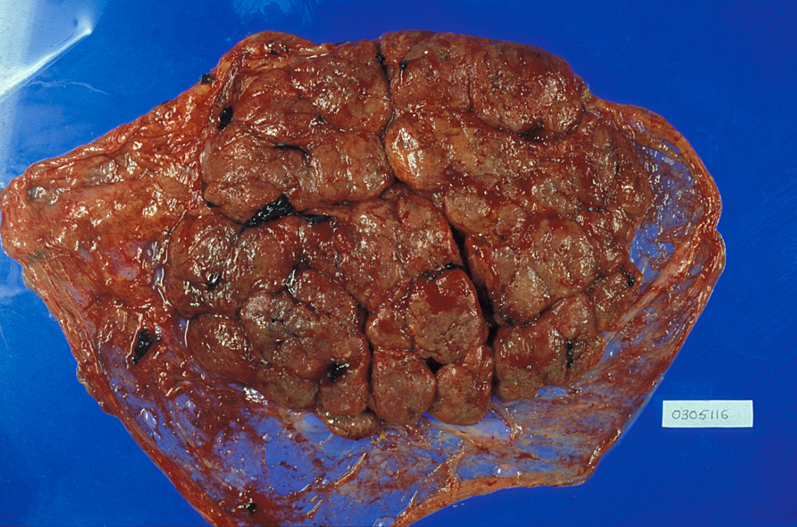 Basic placental structure
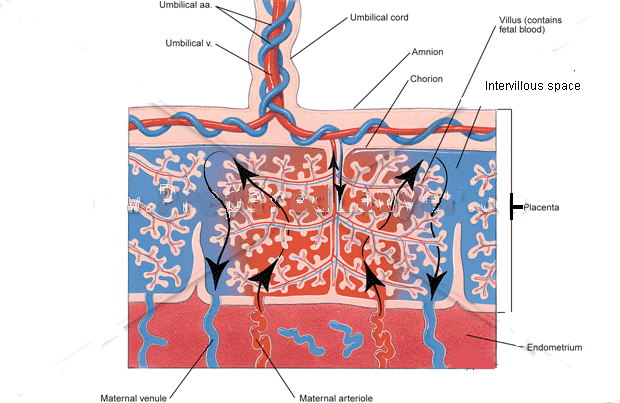 Villus – villi – villous
Placental size
18-22
14-17
Placental development
1
2
3
23-26
4-8
9-13
Pre-implantation
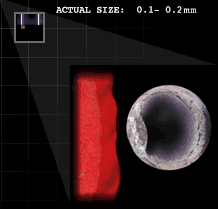 Implantation
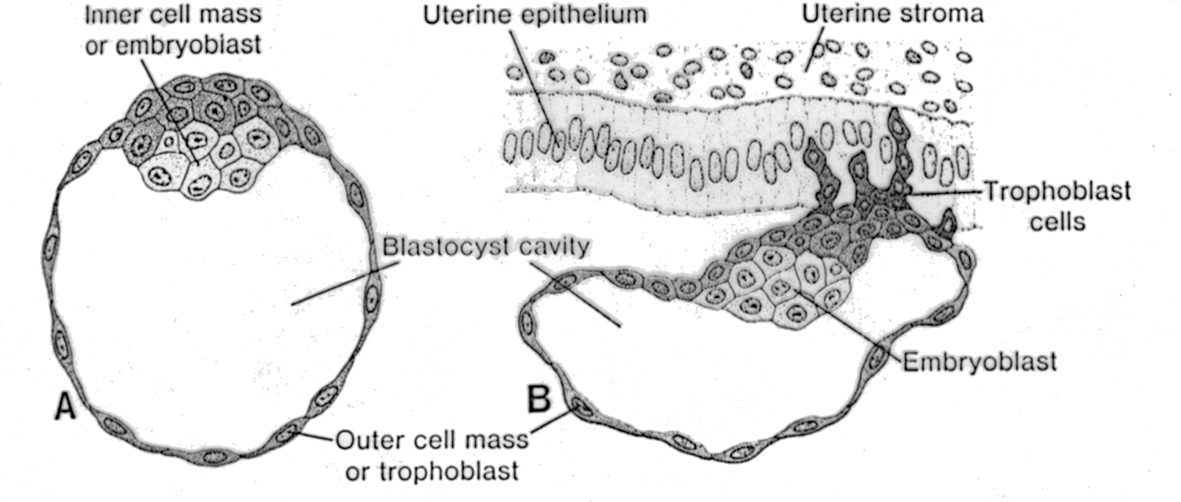 Essential Reproduction
During implantation (Day 7.5)
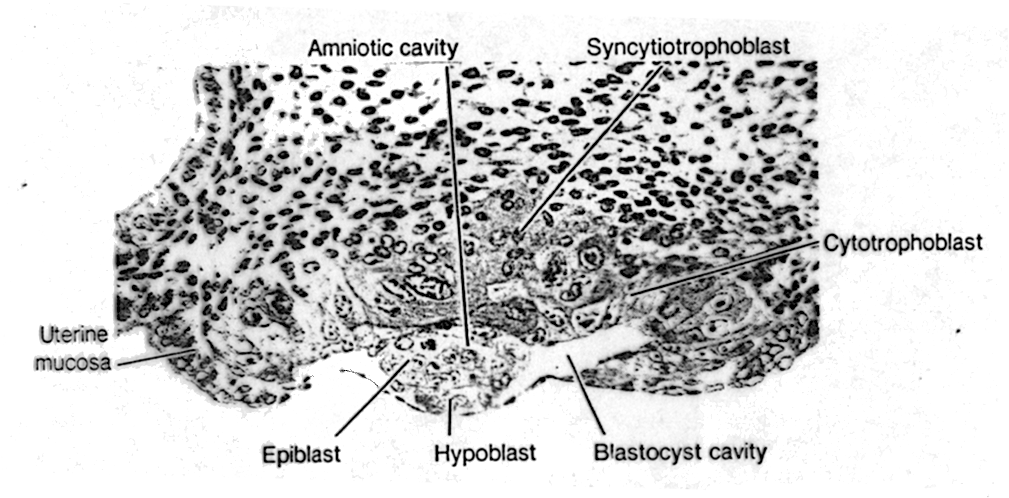 Placenta
Decidualising endometrium
Day 9
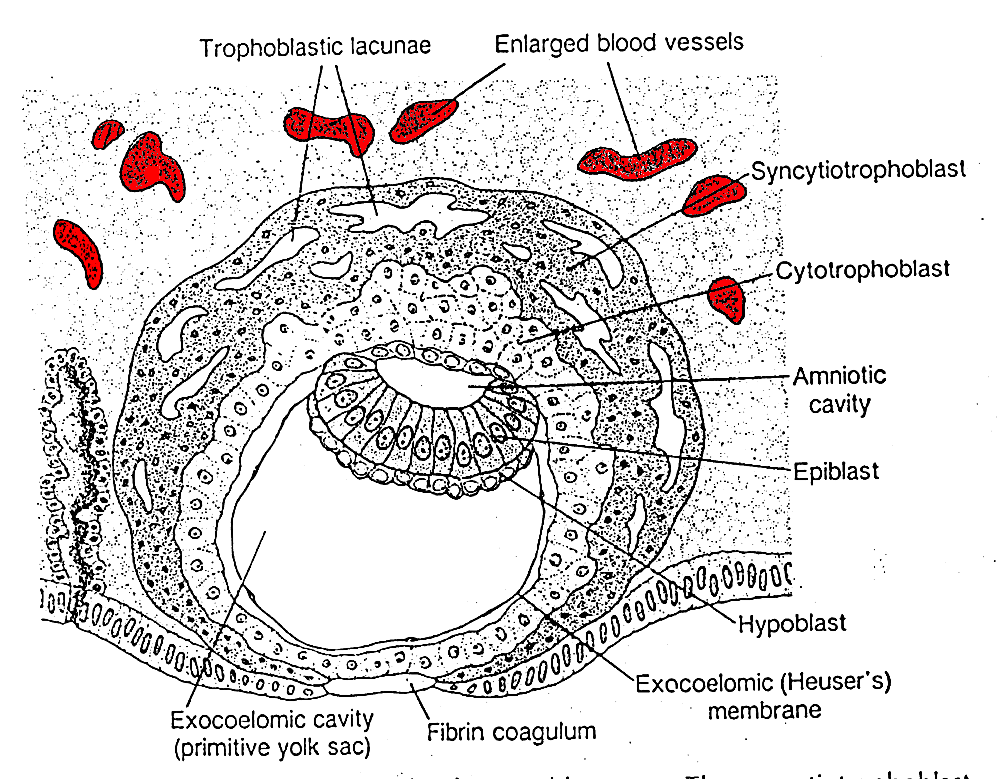 CTB proliferation
Sadler, 2006
Day 13
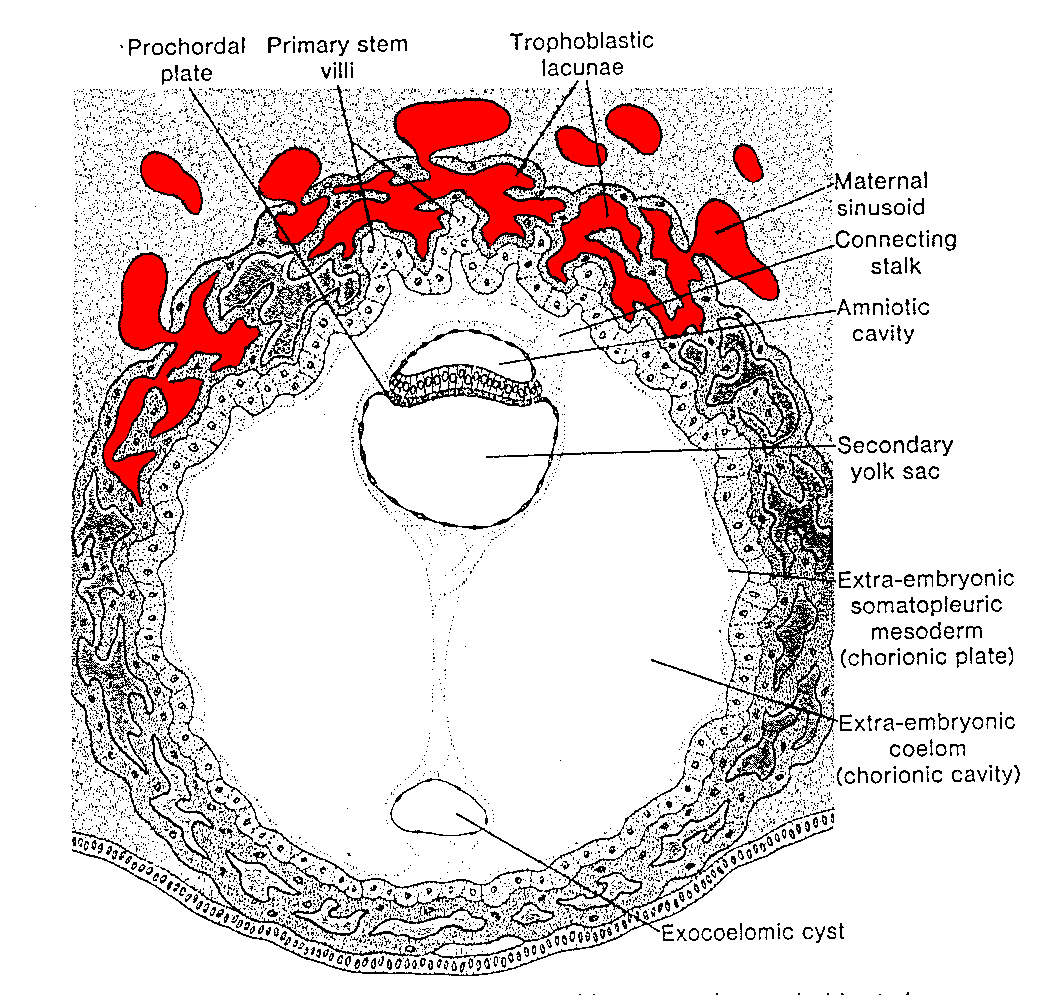 Primary villi
Sadler, 2006
Placenta : Feto-maternal interface
Development of placenta

Development of feto-maternal interface
Villous development
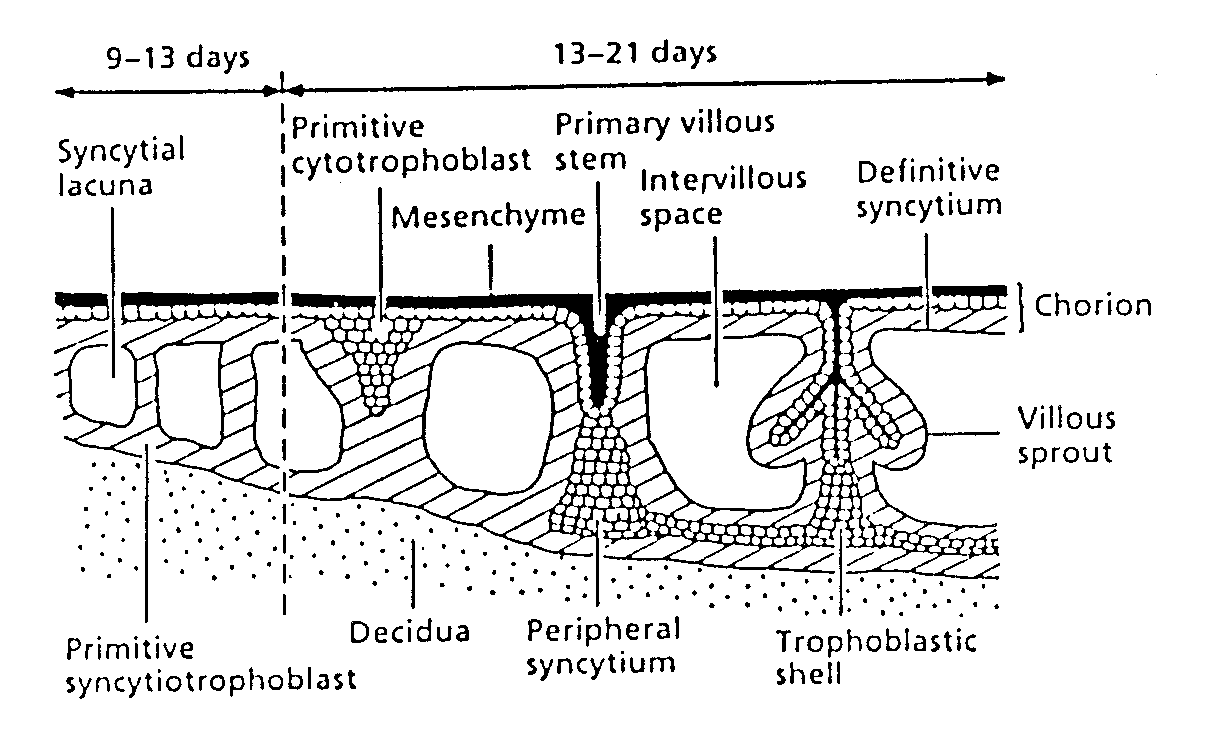 Obstetrics, Turnbull & Chamberlain
Cytotrophoblast development
Villous development
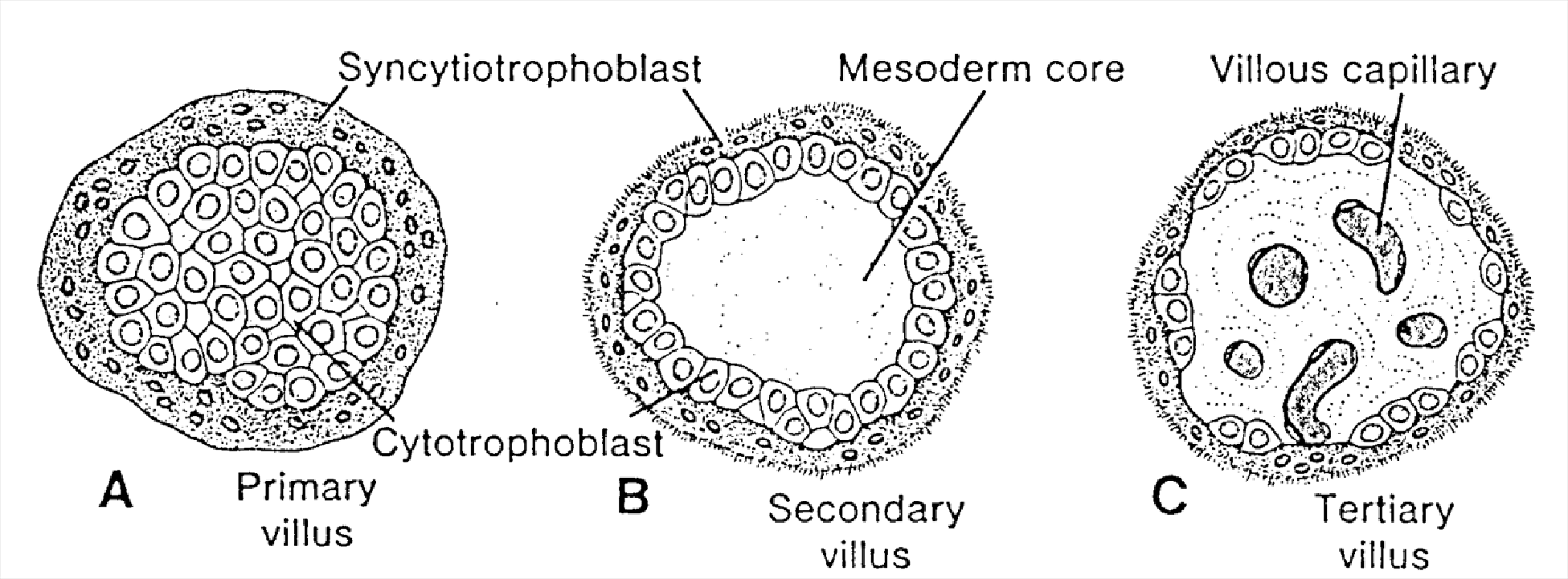 Sadler, 2004
NB: Extra-embryonic mesoderm
Day 21
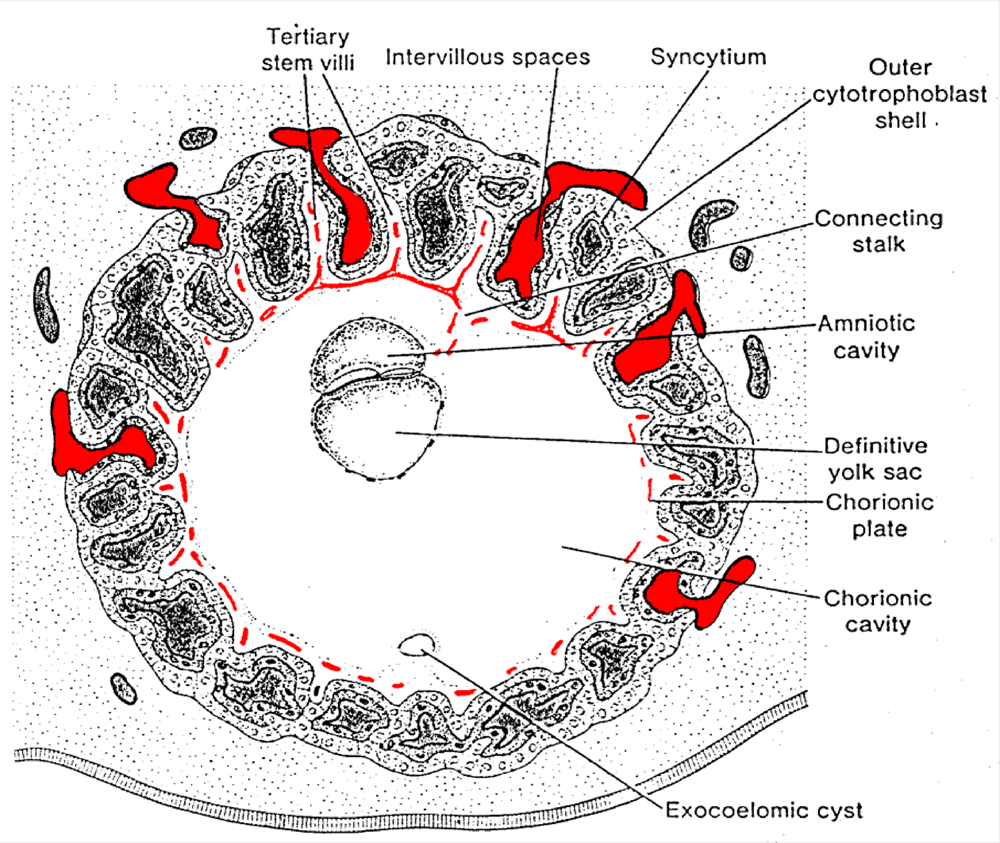 Sadler, 2006
Day 28
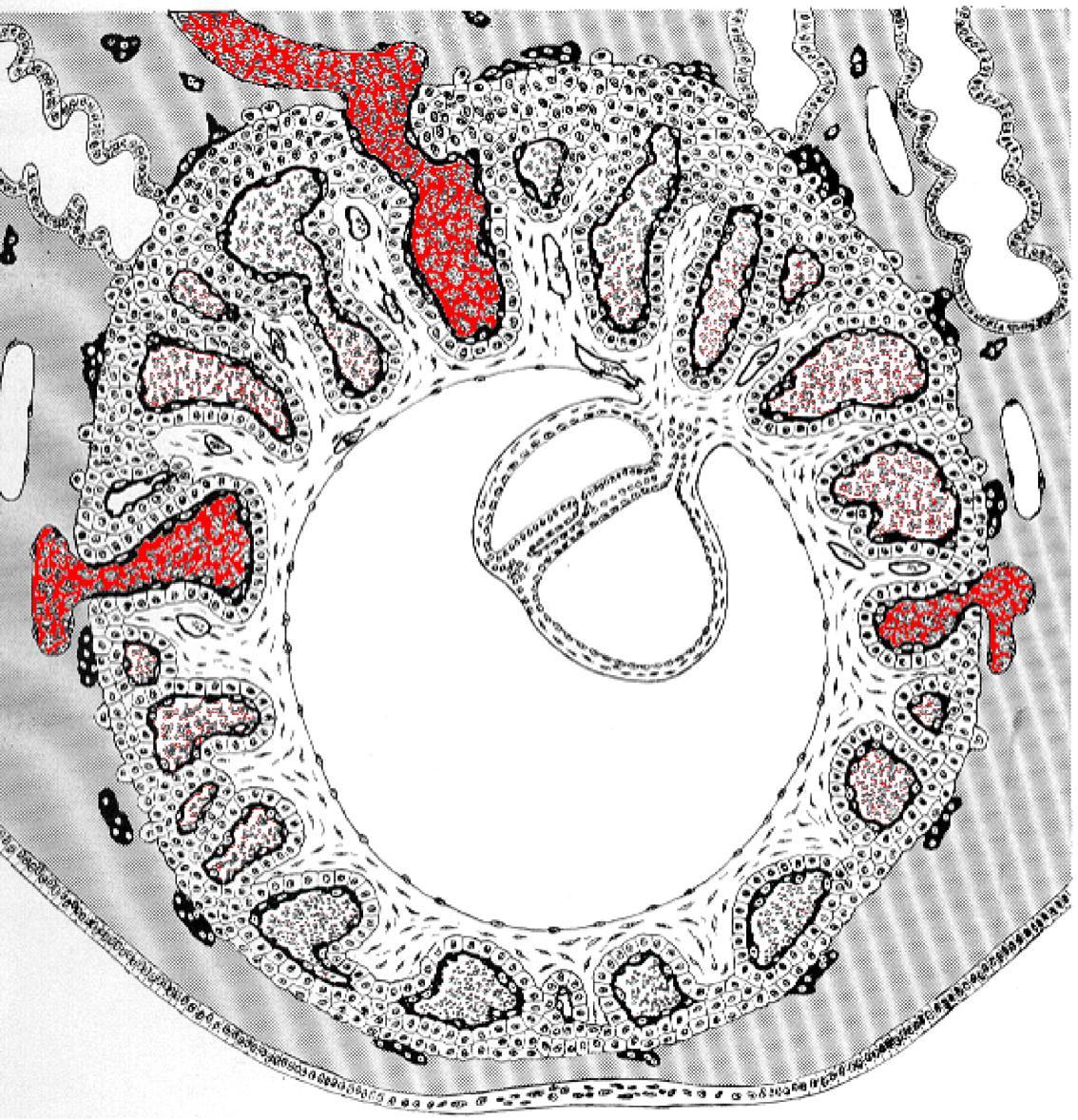 Sadler, 2006
Villous structure
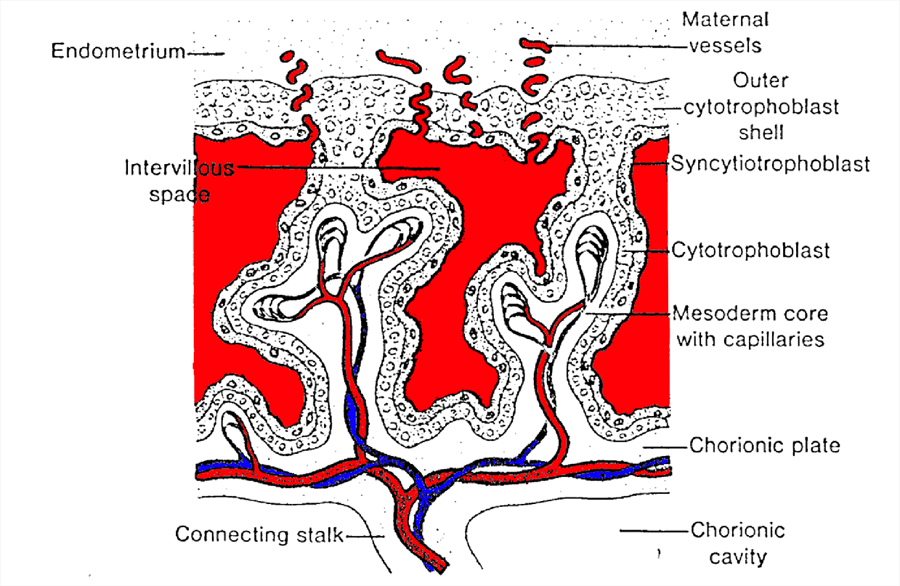 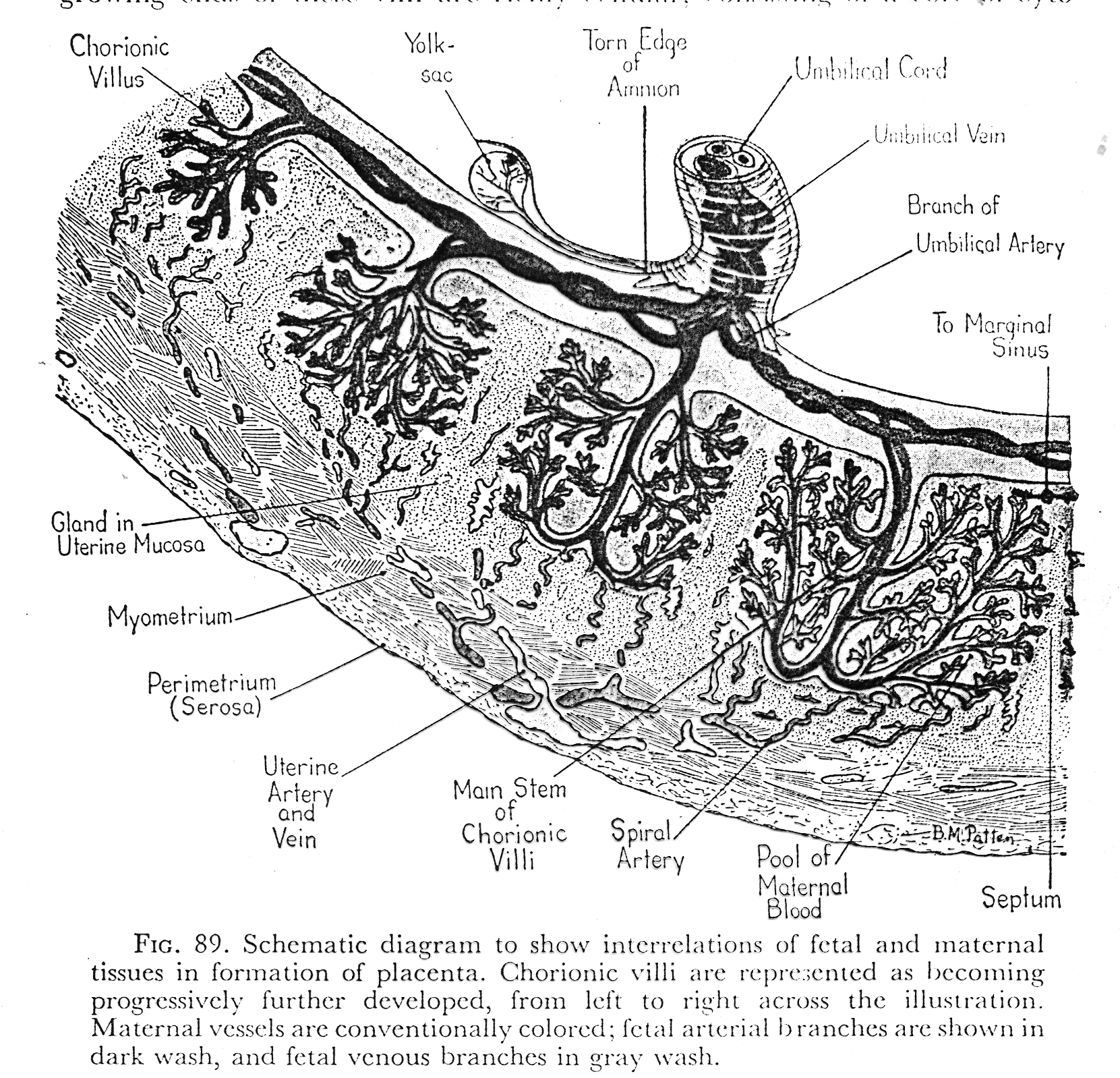 P. Kaufmann
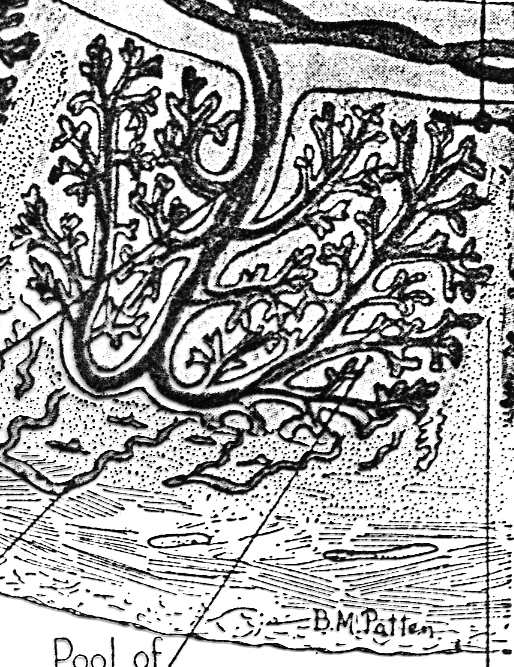 P. Kaufmann
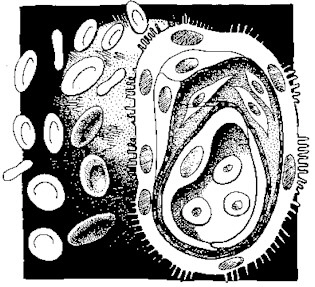 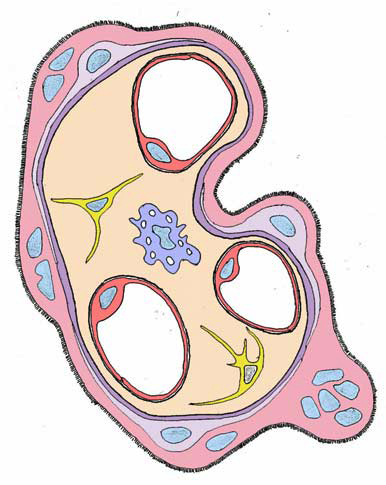 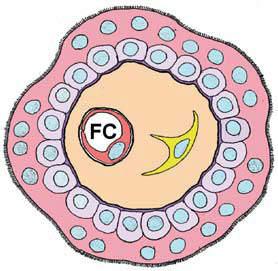 Malassine et al. Retrovirology 2008 5:6. doi:10.1186/1742-4690-5-6
Summary
Formation of villi
Starts shortly after implantation
Simple iterative process of cell replication and movement
Syncytiotrophoblast + cytotrophoblast + mesoderm + blood vessels
Summary
Further development of villi
Maintenance of syncytium
Loss of cytotrophoblast
Decreased distance between fetal & maternal blood supplies
Elaboration of basic structure: main reason for increased size
Placental (or villous) functions
Functions
Separation
Exchange
Biosynthesis
Immunoregulation
Connection
Separation
Maternal blood and fetal blood never mix.

Pregnancy MAY be independent of the uterus - e.g. ectopic pregnancy.
Separation & 
exchange
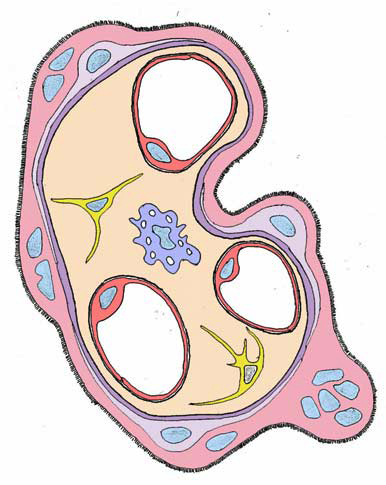 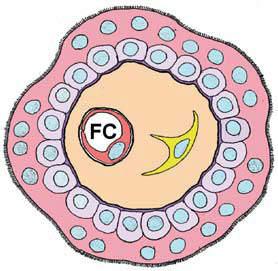 Malassine et al. Retrovirology 2008 5:6. doi:10.1186/1742-4690-5-6
Exchange
Products in:
Glucose, amino acids, lipids, oxygen
Peptides and proteins
Products (waste) out:
Carbon dioxide
metabolites
Exchange processes
Diffusion
Concentration gradient
Additional mechanisms
Facilitated diffusion
Active transport
Receptor-mediated
Aqueous or lipid-specific
Biosynthesis
Extreme placental metabolic capacity	Synthesis & metabolism
Hormones
Pregnancy specific or general
Roles?
Growth factors
For placental development
Cytokines
To regulate feto-maternal interface?
Biosynthetic pathways
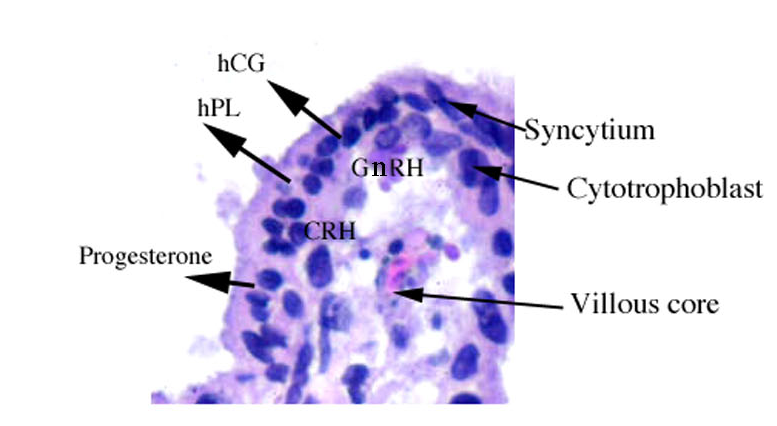 Immunoregulation
Normally
Exposure of tissue to foreign antigens activates the immune response, leading to rejection within a few days or weeks.
In pregnancy
There is intimate contact between maternal and fetal tissues, with no evidence of any rejection!!
Placental development (II)
The feto-maternal interface
During implantation (Day 7.5)
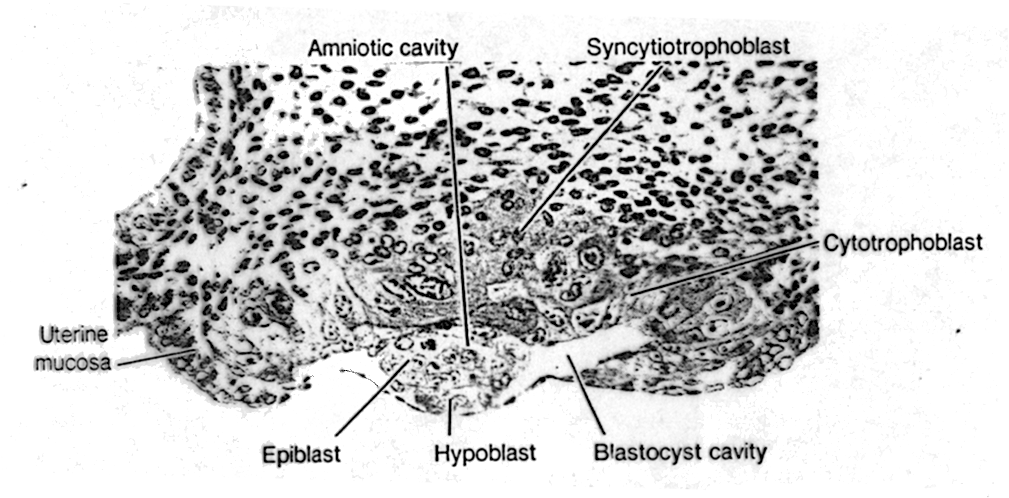 Placenta
Decidualising endometrium
Basic placental structure
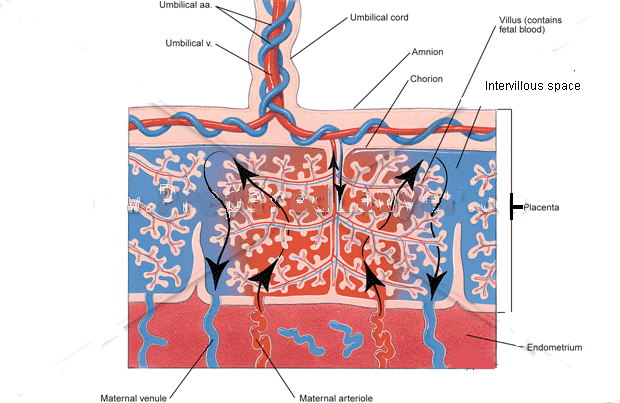 Spiral (endometrial) arteries
Uterine changes following fertilisation
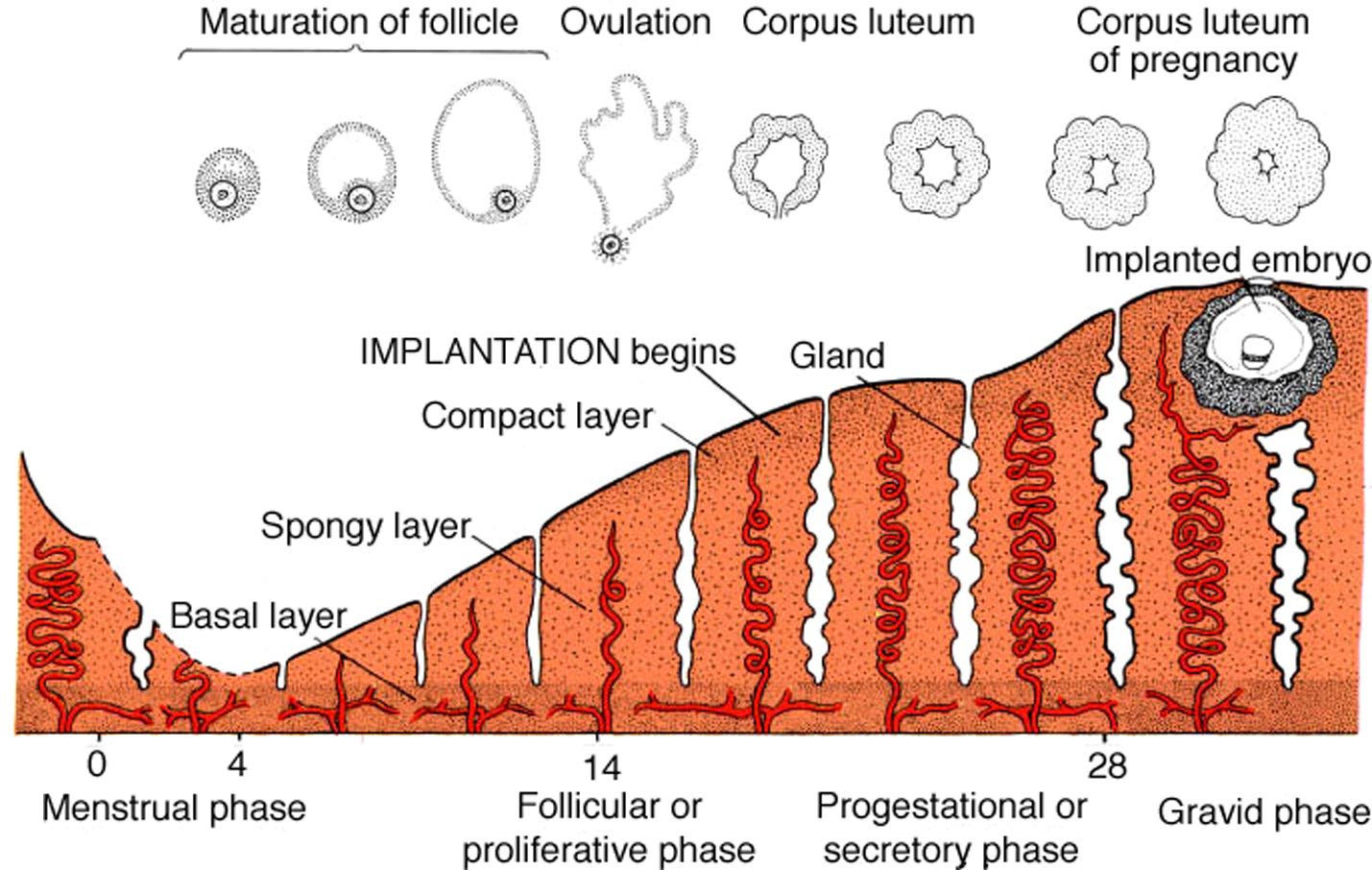 LMP
Day 9
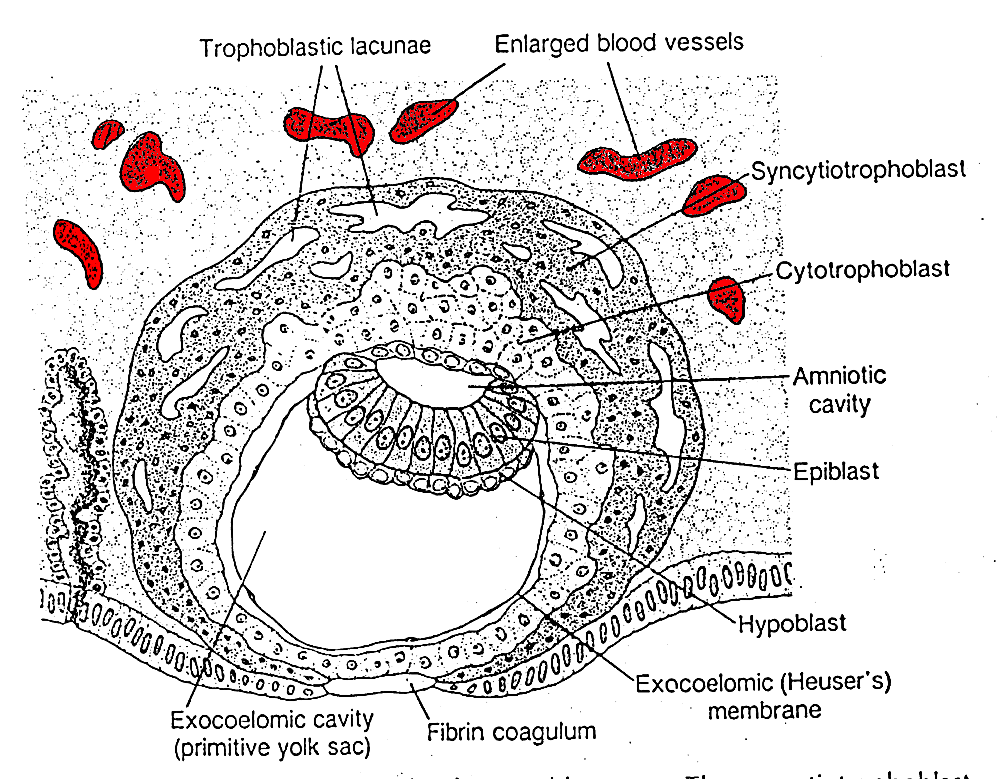 STB contact
Sadler, 2006
Day 13
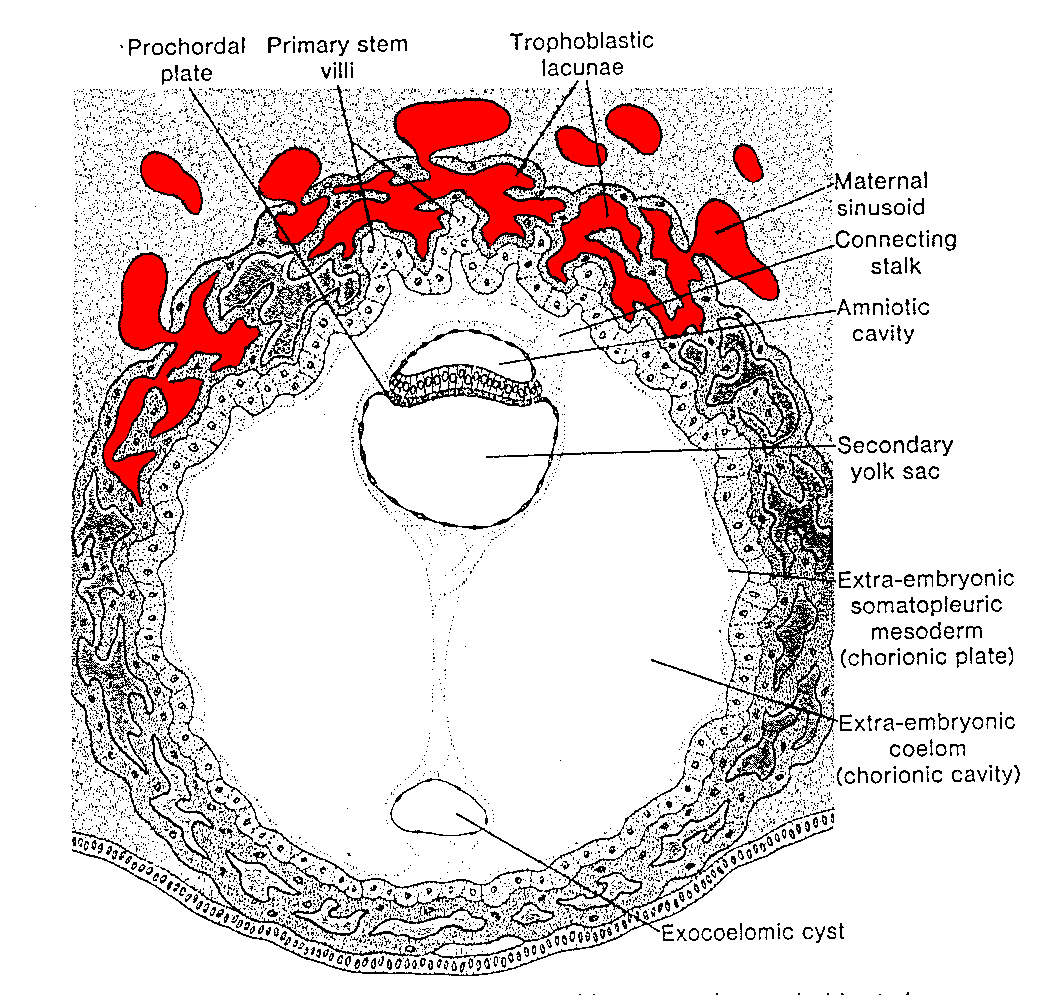 Capillary contact
Sadler, 2006
Day 21
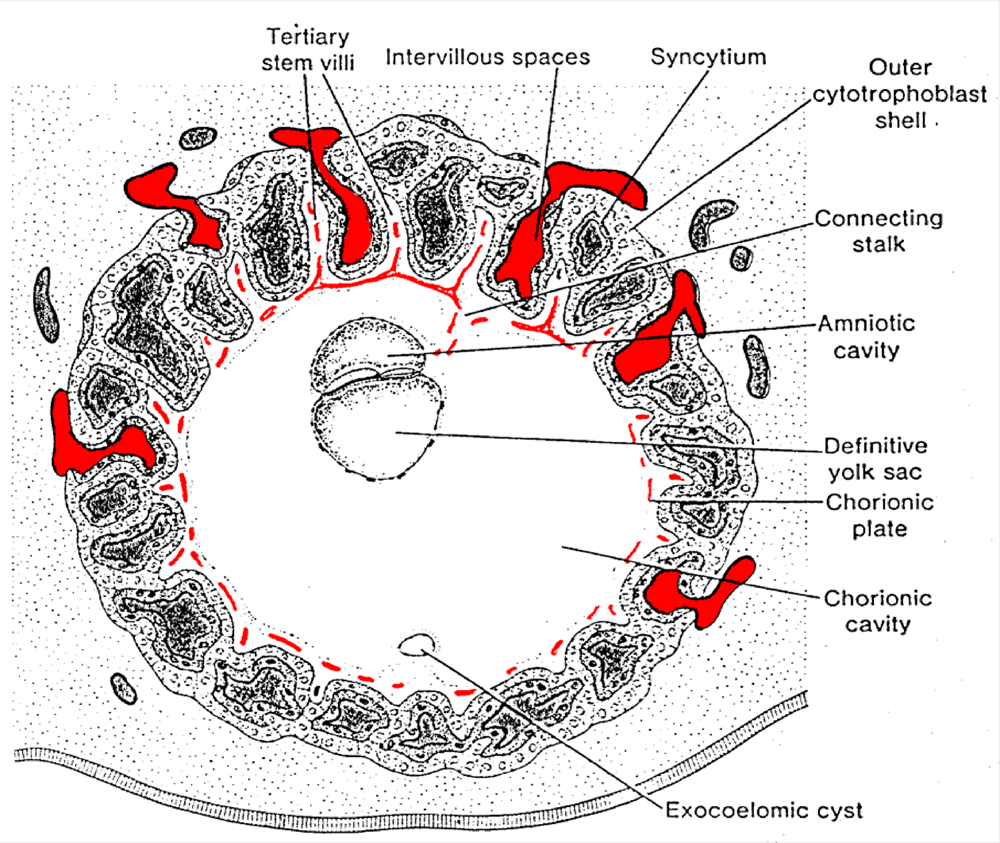 Sadler, 2006
Day 28
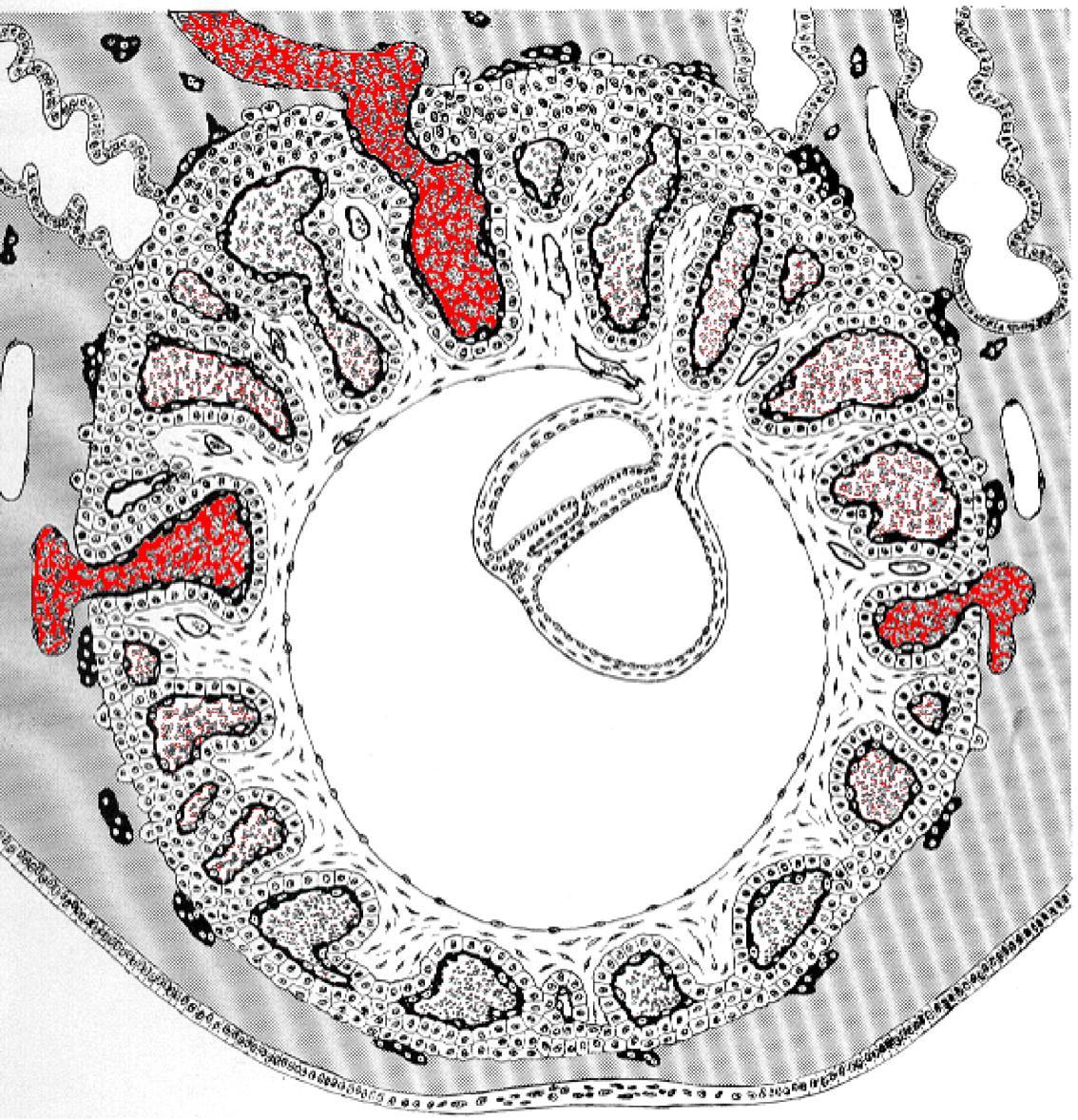 Sadler, 2006
Villous structure – vessel error!
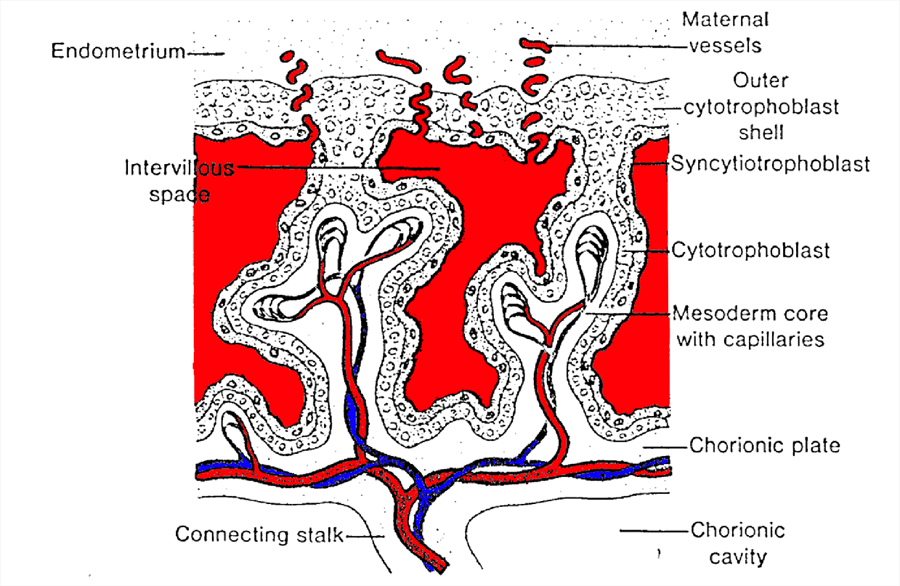 Day less than 30 – cannot be spiral arteries!
Placental development
1
2
3
4-8
9-13
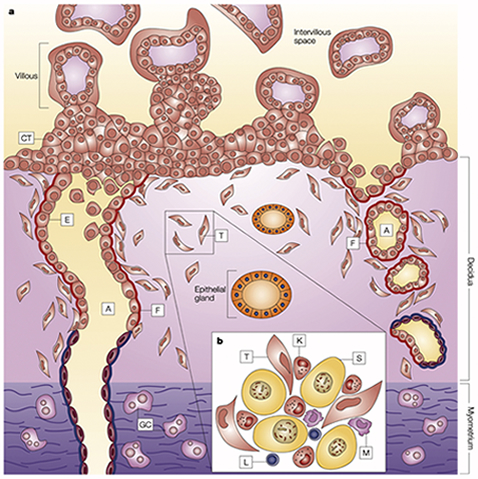 www.path.cam.ac.uk/ pages/moffett/
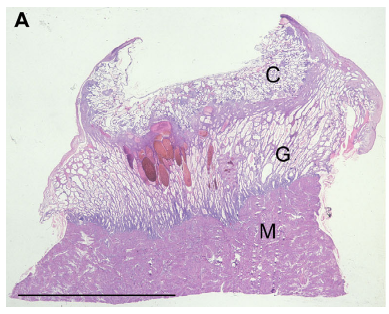 From: Hempstock et al, 2004.  Rep.Biol.Endo. Doi:10.1186/1477-7827-2-58
Glandular hypertrophy – histiotrophic nutrition
First trimester
10-12 weeks.
Loss of cytotrophoblast plugs
Exposure of placenta to full maternal blood flow
Reason for pregnancy losses at this time
Oxygen tension increases from ~3% - ~8%.
Need to define ‘normoxia’ with care!!
Information on spiral vessel density & placental size
~10 weeks
One functional spiral artery per cotyledon (approx)
Remodelling of spiral arteries
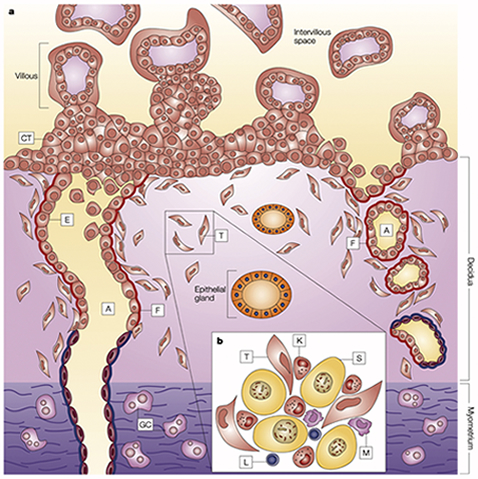 www.path.cam.ac.uk/ pages/moffett/
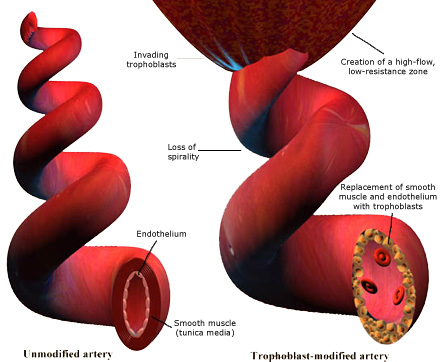 http://www.sgul.ac.uk/depts/immunology/~dash/troph/spiral.jpg
Trophoblast invasion
Trophoblast invasion
Feto-maternal interface (in vivo)
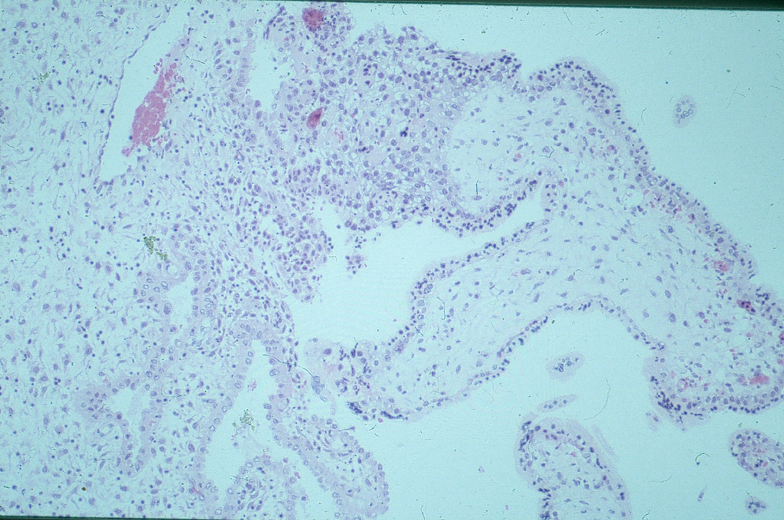 Feto-maternal interface (in vitro)
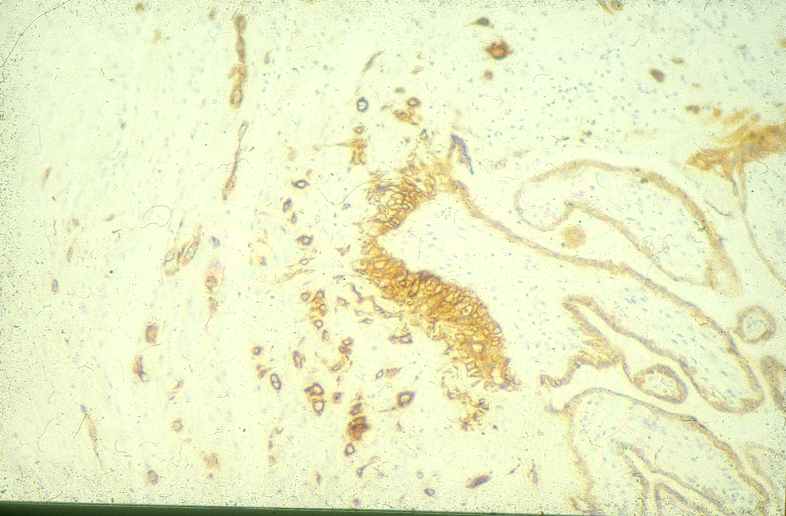 Cytokeratin staining
Feto-maternal interface (in vitro)
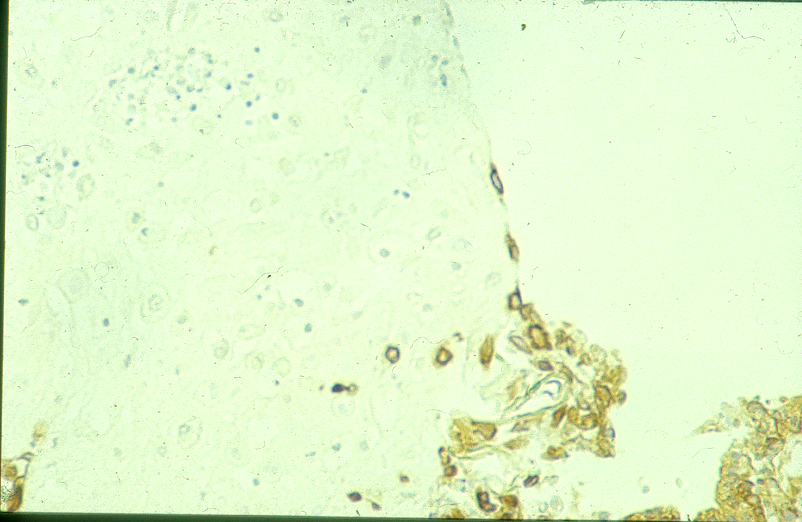 Cytokeratin staining
Control of invasion
Matrix metalloproteinases (25)
Collagenases, Gelatinases, Matrilysins, Stromelysins, membrane-type (MT-MMPs)
TIMPs (4)
Tissue inhibitors of MMPs
ADAMs (40)
A Disintegrin and Metalloproteinase enzyme family 
(NB.  FASEB J. 2007 Oct 9; [Epub ahead of print] ADAM-15: a metalloprotease that mediates inflammation.  Charrier-Hisamuddin L, Laboisse CL, Merlin D.)
MMPs and TIMPs
MMP-1 (Interstitial) 	           Vettraino, 1996
MMP-2 (Gel A, 72kD)	
Yudate, 1996; Librach et al, 1994
MMP-3 (Stromelysin-1)           Vettraino, 1996
MMP-7 (PUMP-1, Matrilysin)  Vettraino, 1996
MMP-8 (Nf procollagenase)    Kolben, 1996
MMP-9 (Gel B, 92kD)	
Vettraino, 1996; Kolben, 1996;  Yudate, 1996; 
Librach 1994
MMP-10 (Stromelysin-2)  Pang 2003
MMP-11 (Stromelysin-3)  Popovici 2006
MMP-12 (Mf metalloelastase)  He 2006
MMP-13 (Procollagenase-3)   Vegh, 1999
MMP-14 (MT-MMP-1)	          Nawrocki, 1996
MMP-15 (MT-MMP-2)	          Takino, 1995
MMP-16 (MT-MMP-3)  Shimada 1999
MMP-17 (MT-MMP-4)
MMP-18		Cossins, 1996
MMP-19		Pendas, 1997
MMP-20 (Enamelysin)
MMP-21 (XMMP) 	Ahokas  2002
MMP-22
MMP-23 	Velasco et al, 1999
MMP-24 (MT5-MMP)  LaMarca 2005
MMP-25 (MT6-MMP)
MMP-26 (endometase)	Park et al, 2000
MMP-27
MMP-28 (epilysin)   Li 2003
TIMP-1		Hurskainen, 1996; Kolben, 1996
TIMP-2		Hurskainen, 1996; Ruck, 1996
TIMP-3		Hurskainen, 1996
TIMP-4		Greene, 1996
MMP-4, -5, -6 are not real entities!
MMP
Pro-MMP
Tissue reorganisation
TIMP
TIMP
+
Pro- MMP
Complex pairs
MMP-2 + TIMP-2 + MT1-MMP

MMP-9 + TIMP-1 + uPA/PAI-2/uPAR

Cell surface degradation of ECM
Learning objectives
Invasion of syncytiotrophoblast
Change to cytotrophoblast invasion
Importance of cytotrophoblast invasion
Vascular remodelling and the fetomaternal interface
Regulatory processes